Yêu cầu cần đạt
1. Năng lực đặc thù
- Biết cách phân tích cấu tạo số, cách đọc và cách viết các số có năm chữ số và số 100 000.
- Làm quen với cách làm tròn số và làm tròn được một số đến hàng nghìn và hàng chục nghìn.
- Phát triển năng lực lập luận, tư duy toán học và năng lực giao tiếp toán học
2. Năng lực chung
- Năng lực tự học, NL giải quyết vấn đề và sáng tạo, NL tư duy - lập luận logic.
3. Phẩm chất
- Tích cực, tự giác học bài, trình bày bài sạch sẽ, khoa học.
TOÁN
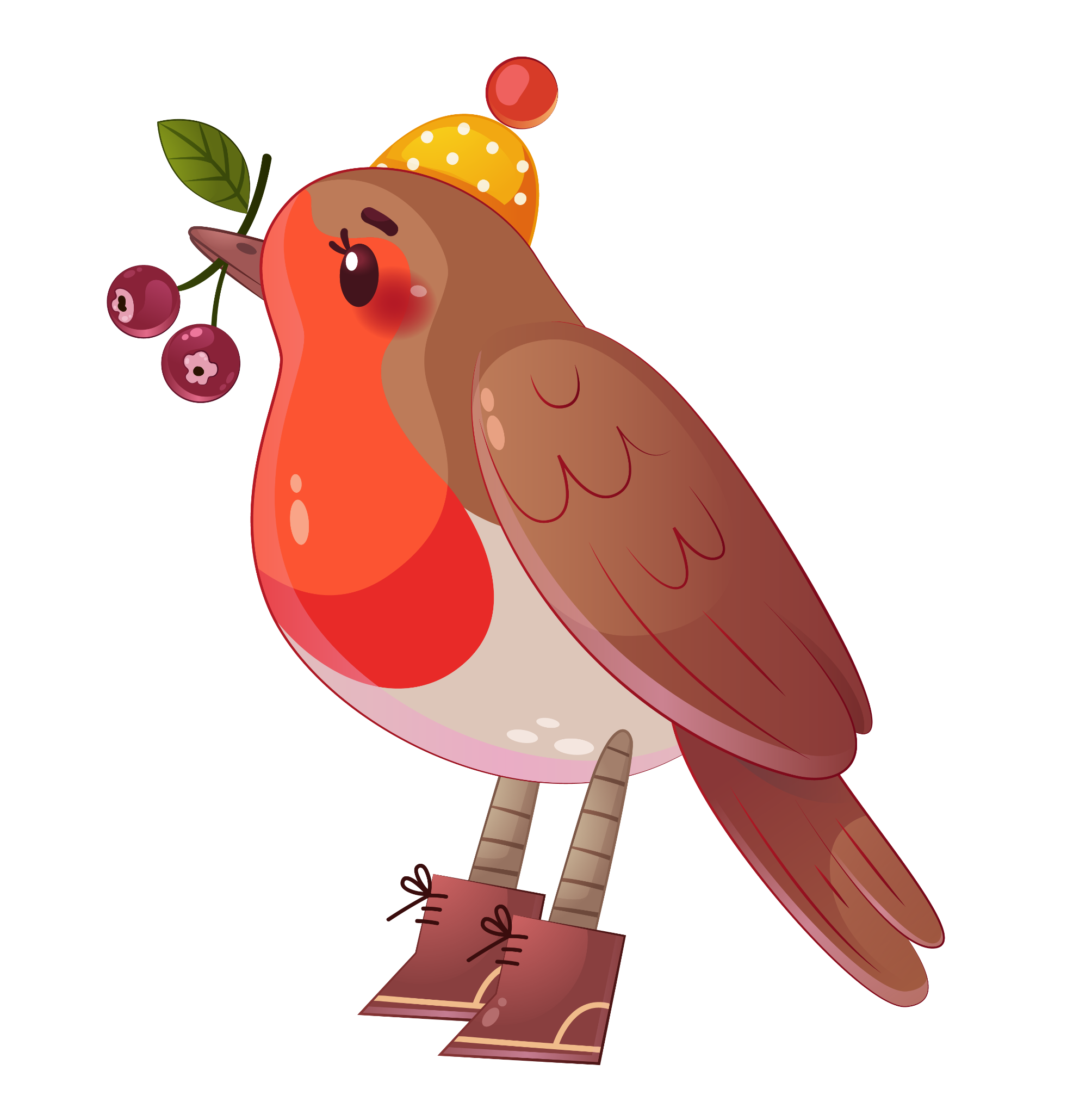 LUYỆN
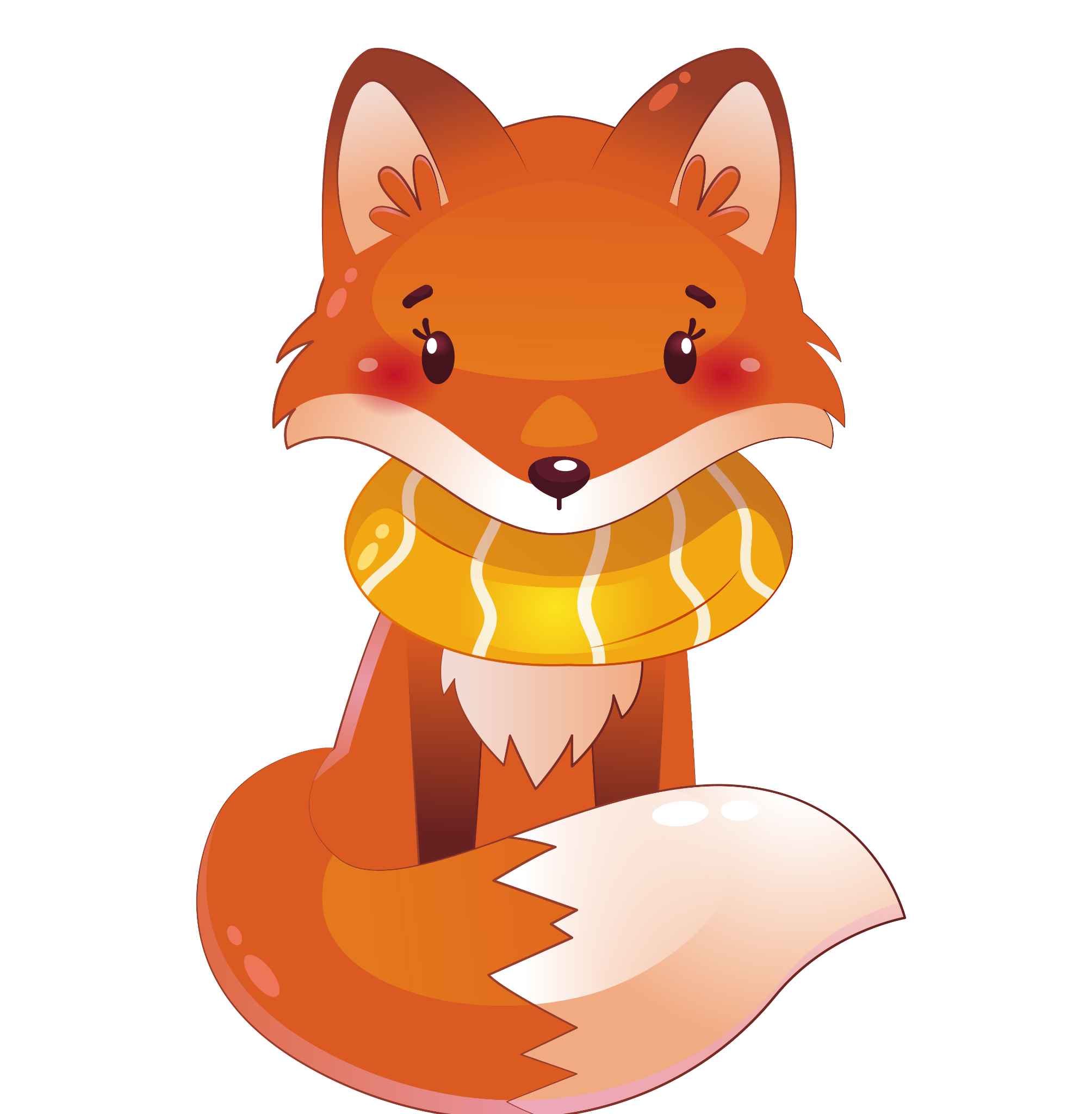 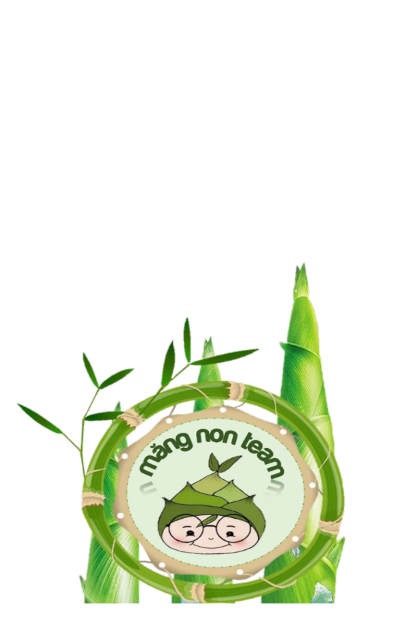 TẬP
Trang 59
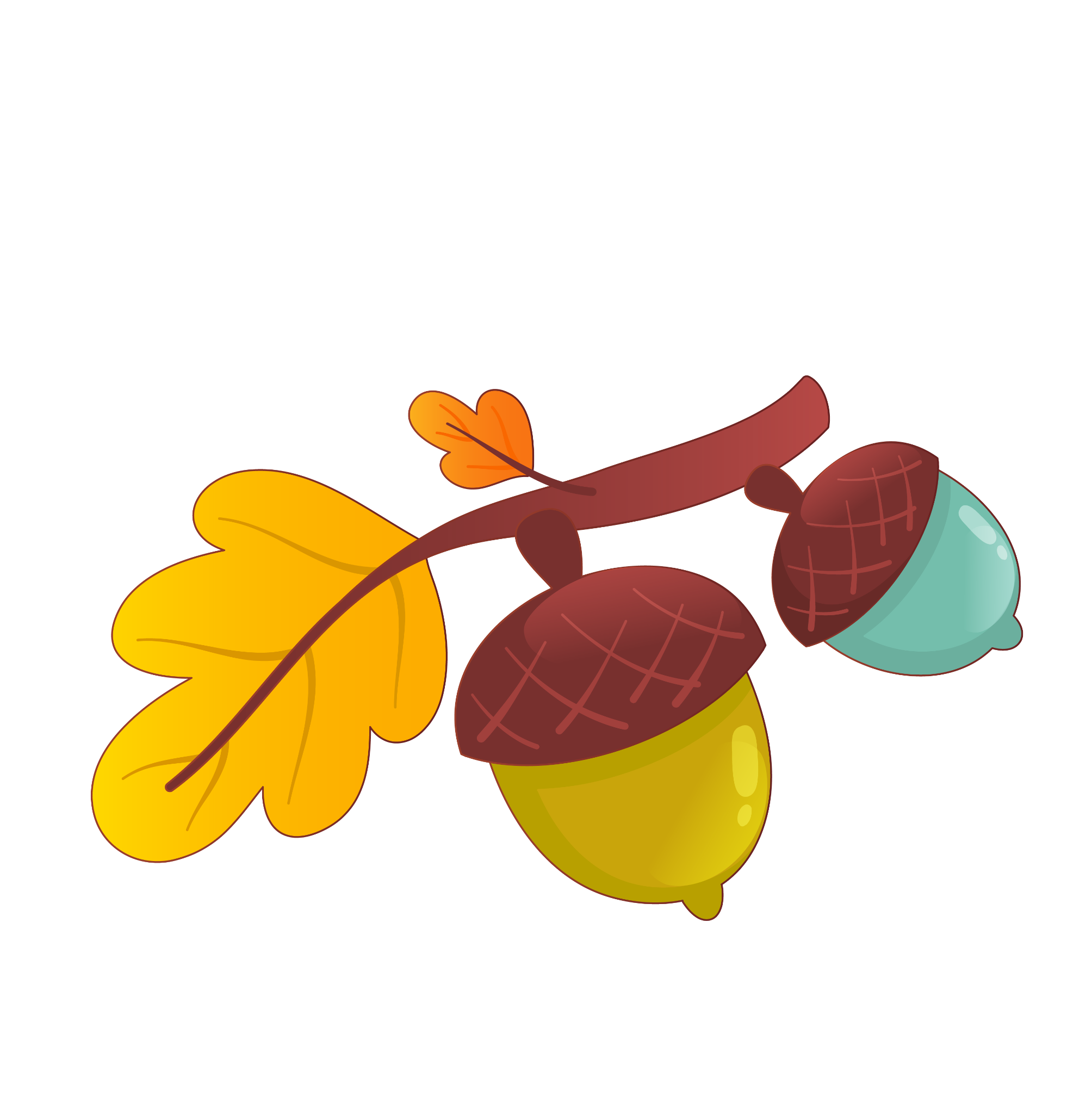 1
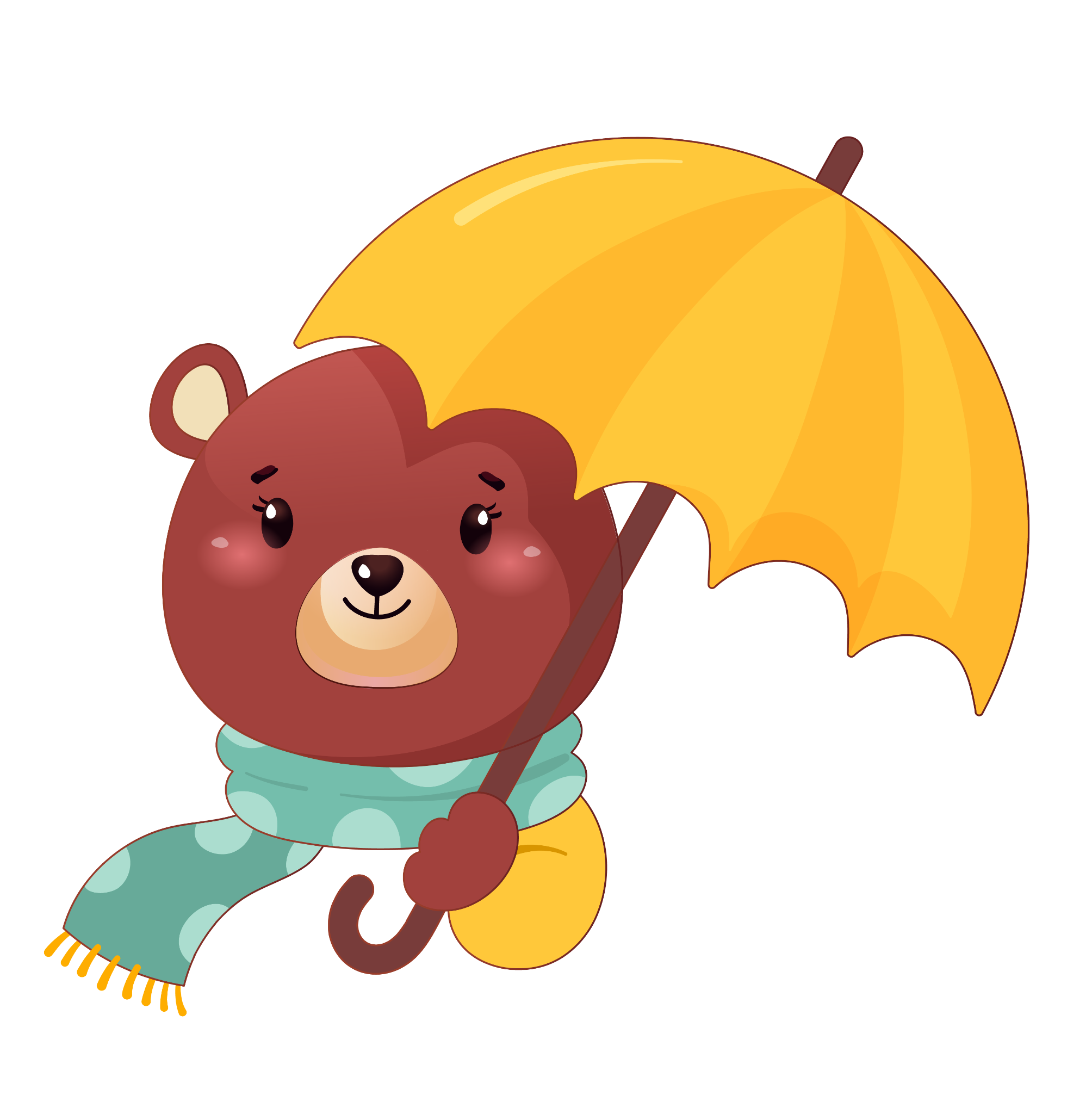 KHỞI 
ĐỘNG
2
3
4
5
6
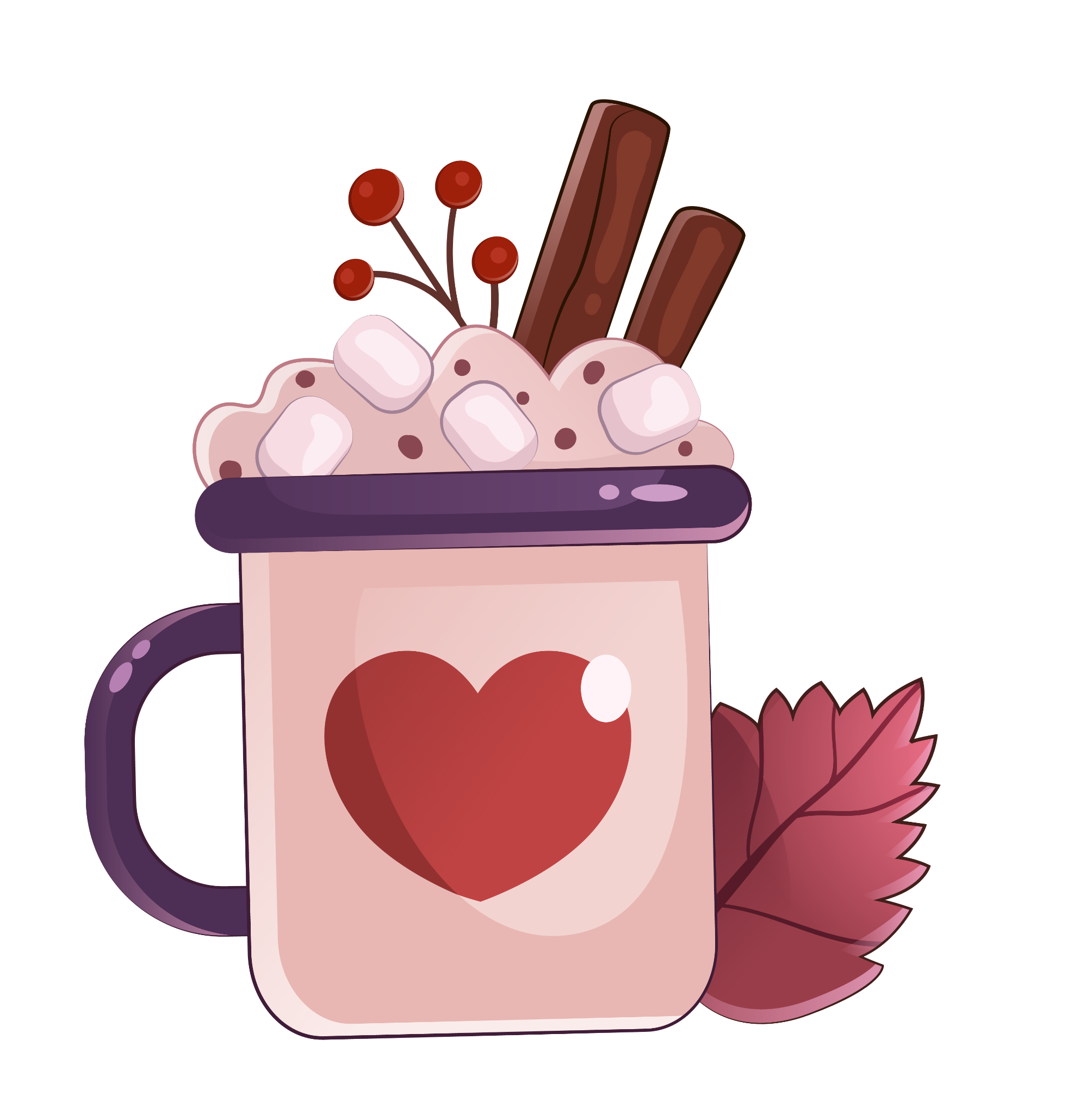 1
Điền số thích hợp vào ô trống
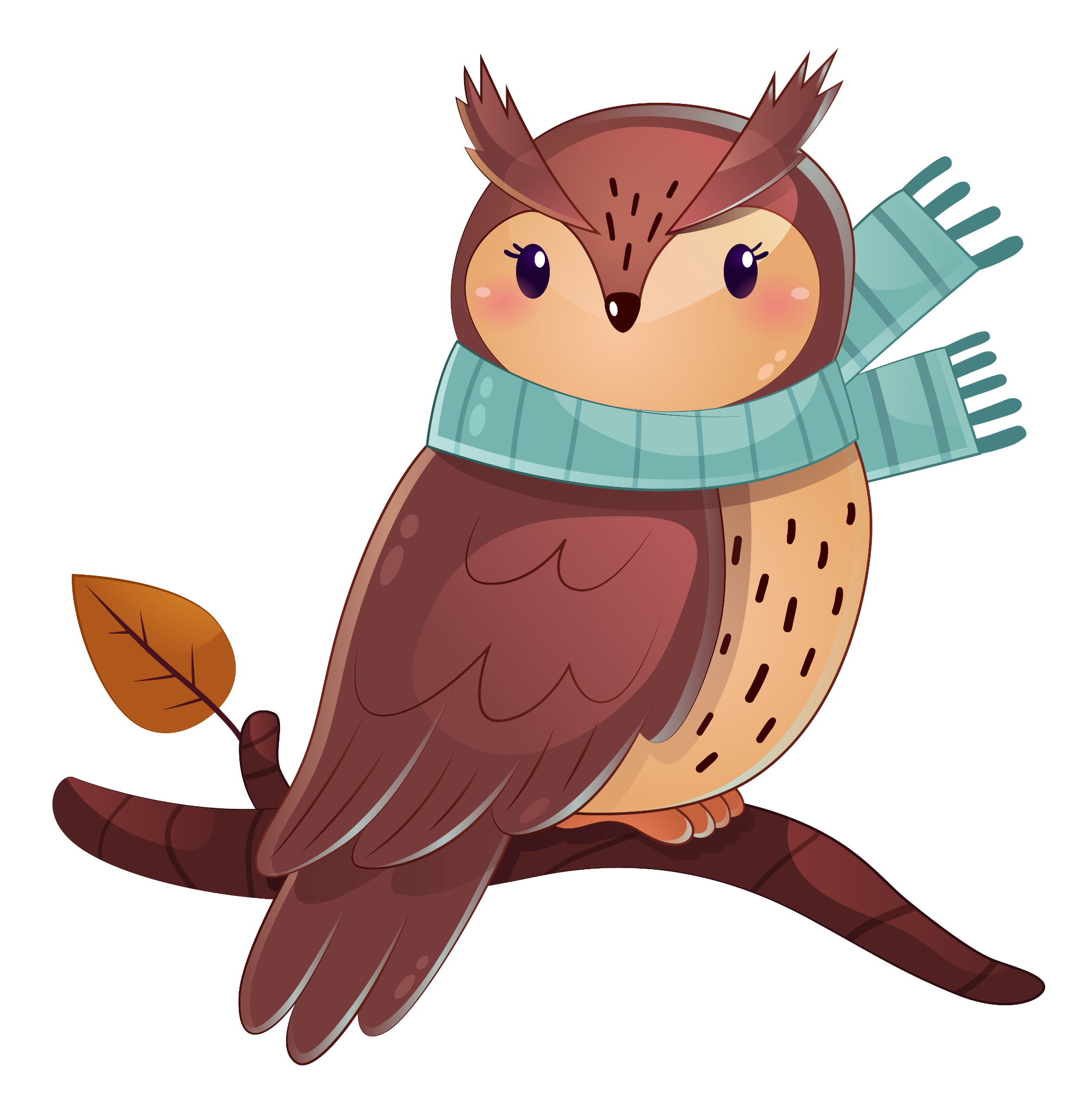 2
3
4
60 000
70 000
5
6
1
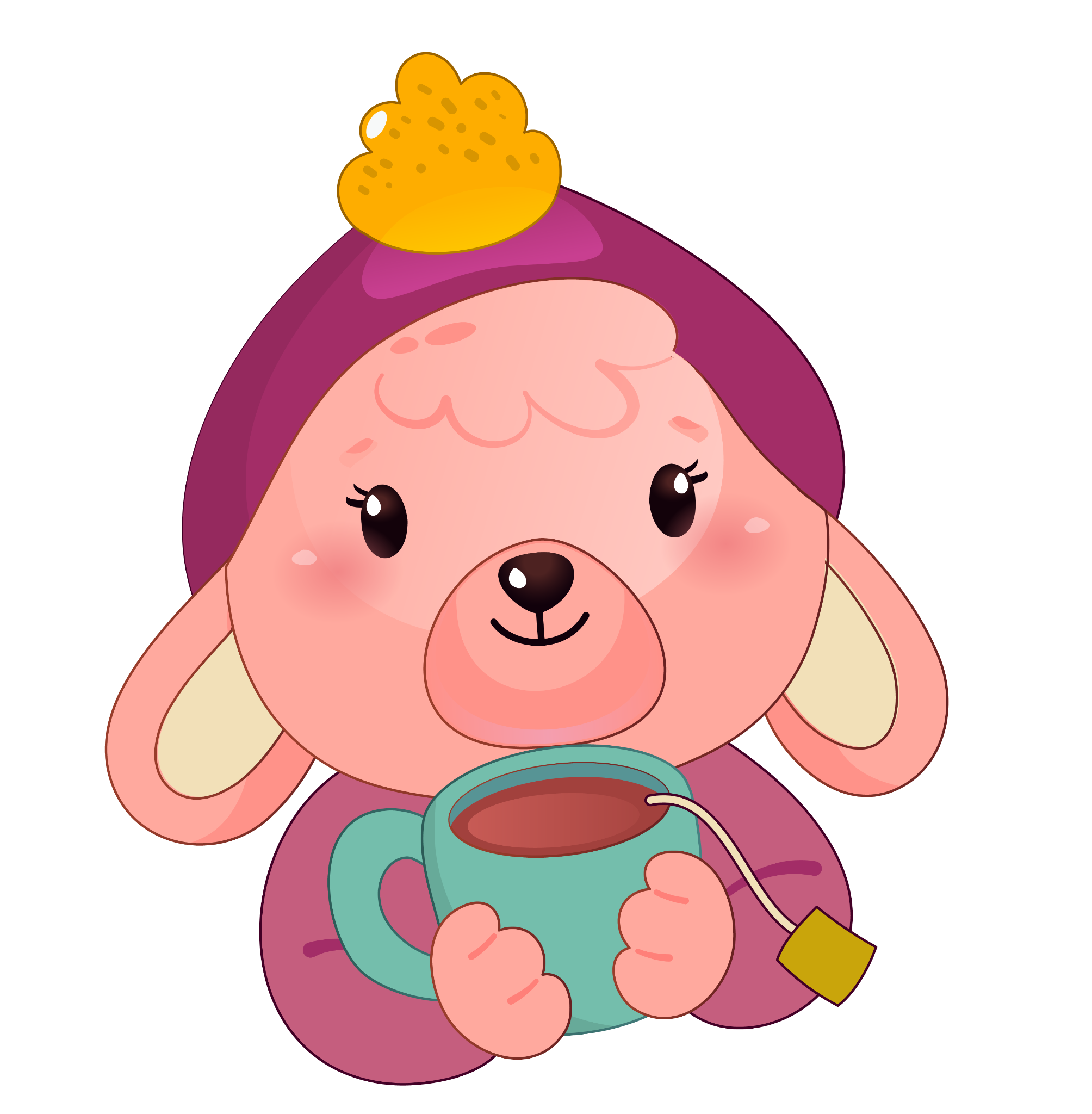 2
3
4
LUYỆN TẬP
5
6
Bài 1: Chọn câu trả lời đúng:
1
Số nào dưới đây có chữ số hàng chục nghìn là 1?
2
3
A) 1 000
B) 100 000
C) 100
D) 10 000
4
5
6
Bài 2: Số?
1
2
a) 54 766 = 50 000 +           + 700 + 60 + 6
b) 15 000 =              + 5000
c) 37 059 = 30 000 + 7000 +          + 9
d) 76 205 = 70 000 + 6000 + 200 +
4 000
3
10 000
4
50
5
6
5
Bài 3: Đ, S?
Trong hội chợ Tết, bác Đức, bác Trí và chú Dũng bốc thăm mã số trúng thưởng. Trong thùng còn lại năm số từ 13 820 đến 13 824. Bác Đức bốc được số 13 824. Như vậy:
?
Đ
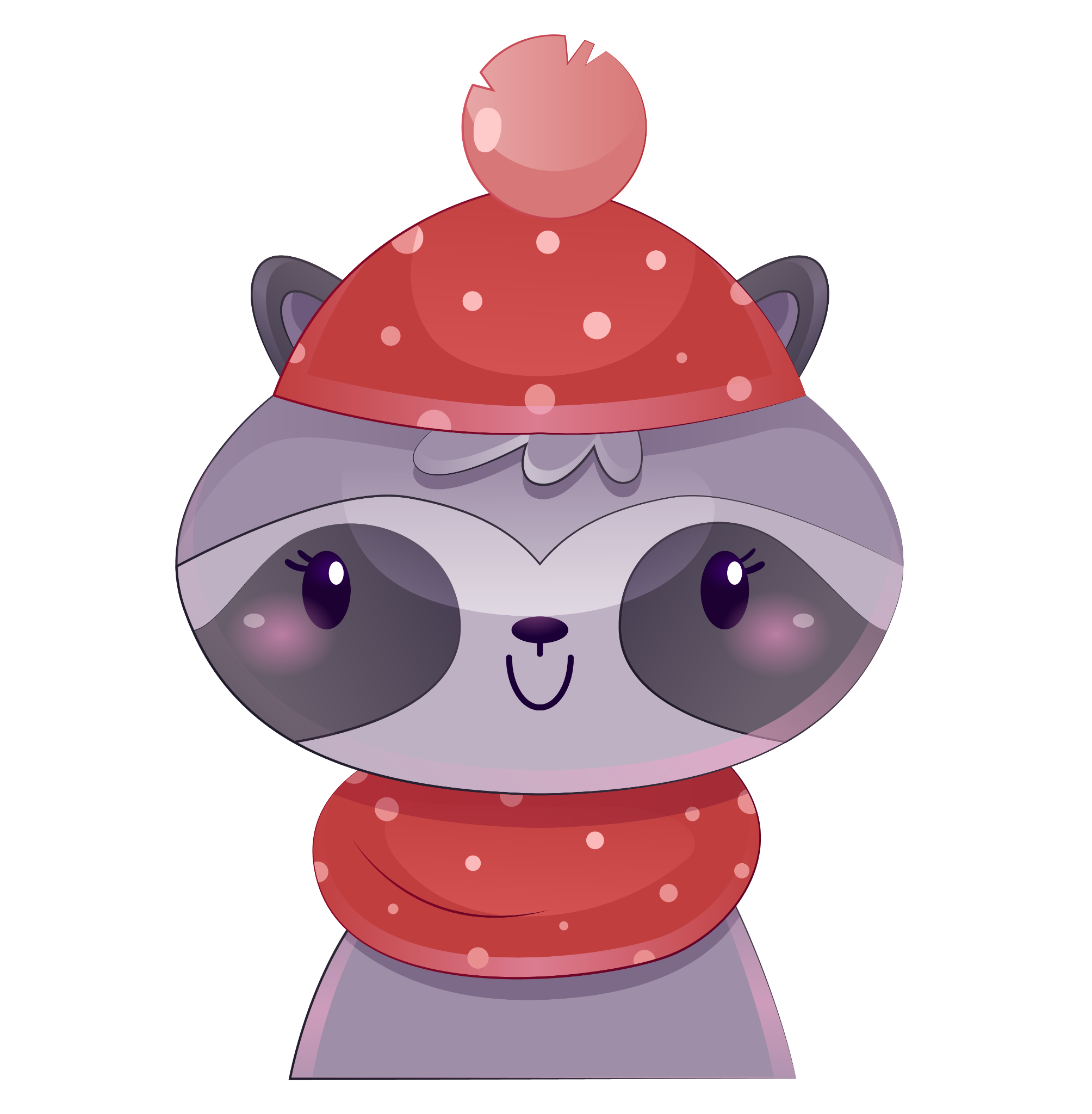 ?
S
?
Đ
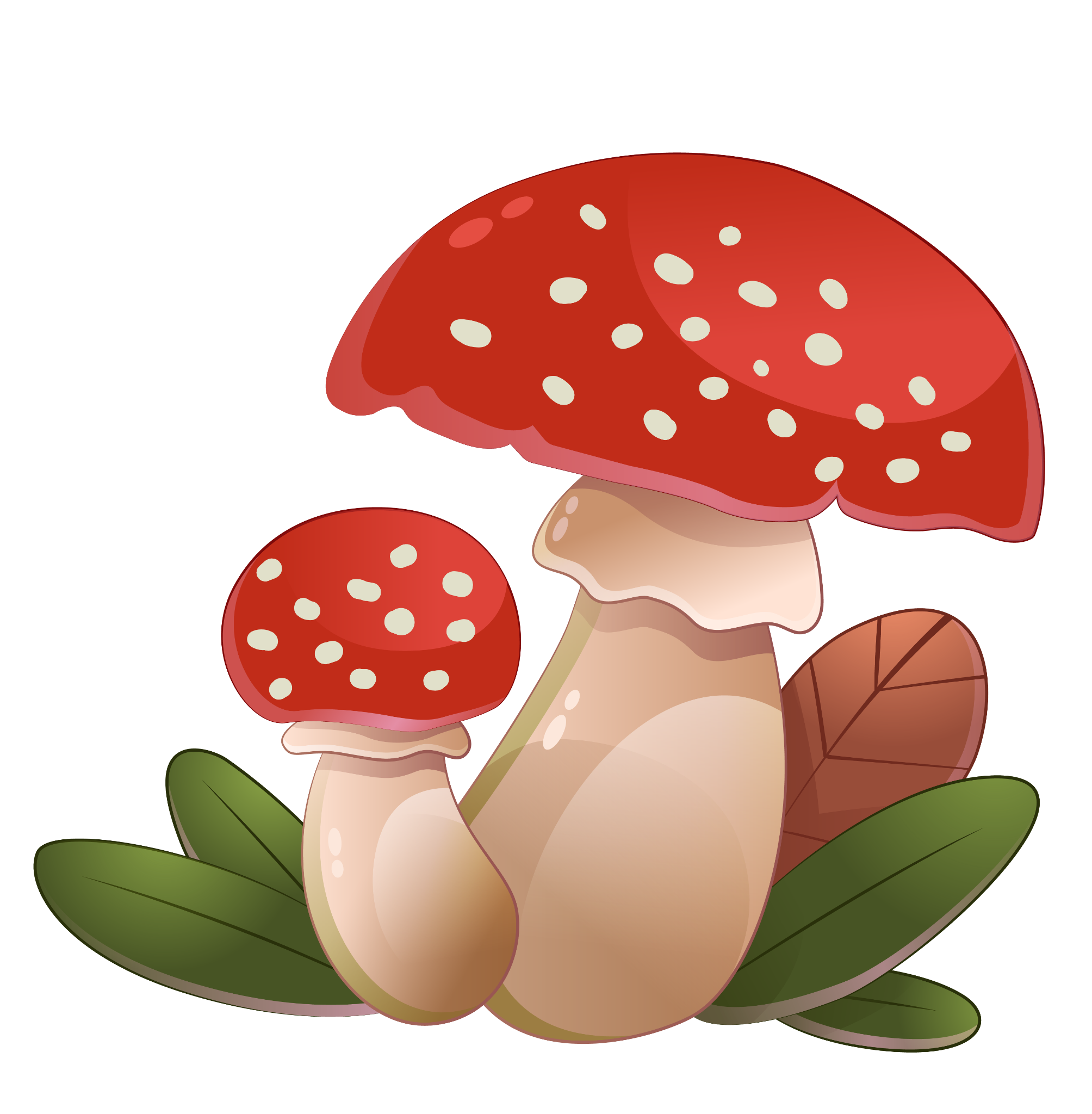 Bài 4:
Người ta đóng số lên các khung xe đạp. Các khung xe đạp đã được đóng số từ 1 đến 99 997. Hỏi ba khung xe tiếp theo sẽ được đóng số nào?
Ba khung xe tiếp theo được đóng số: 99 998; 99 999; 100 000
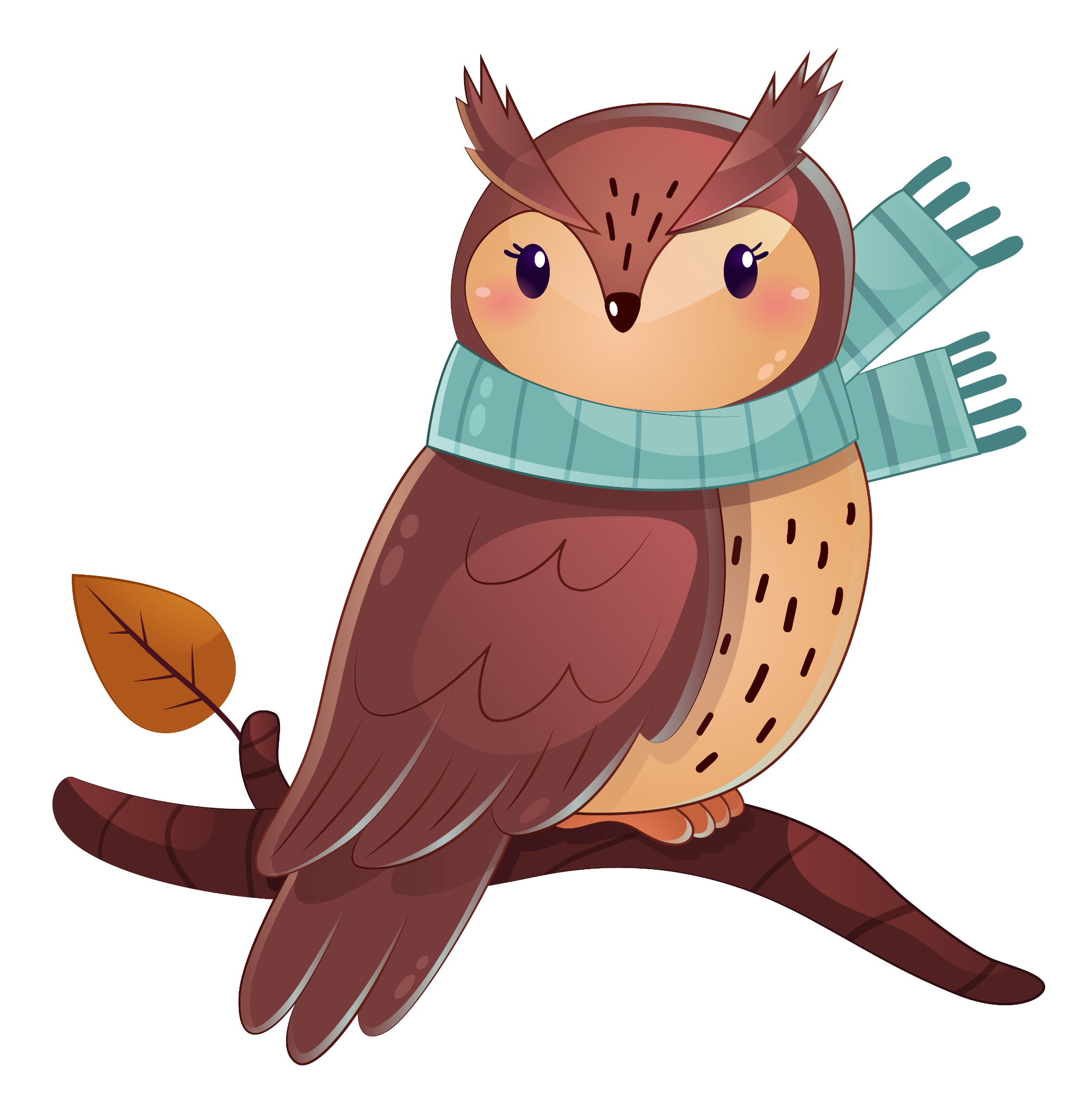 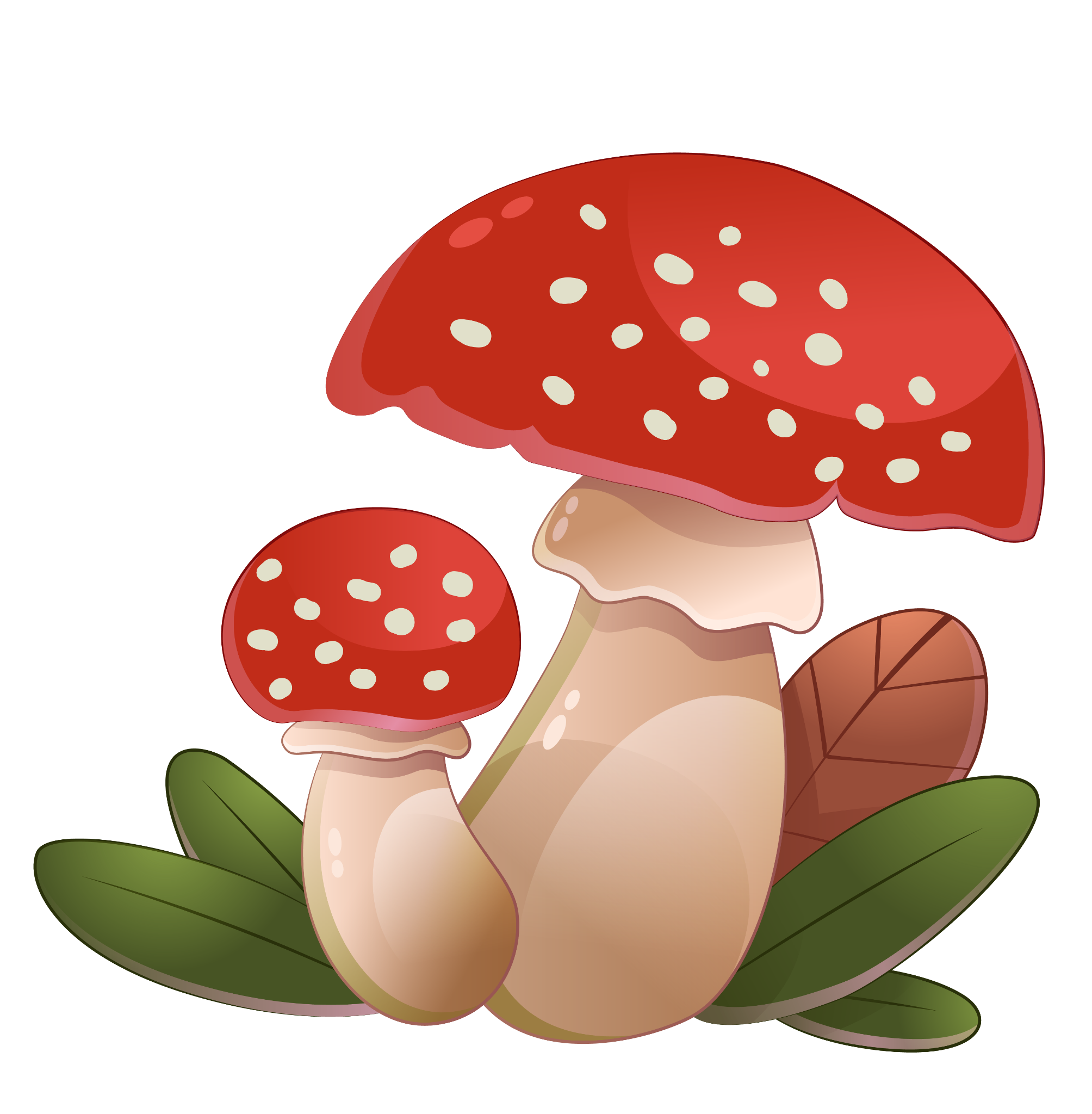 1
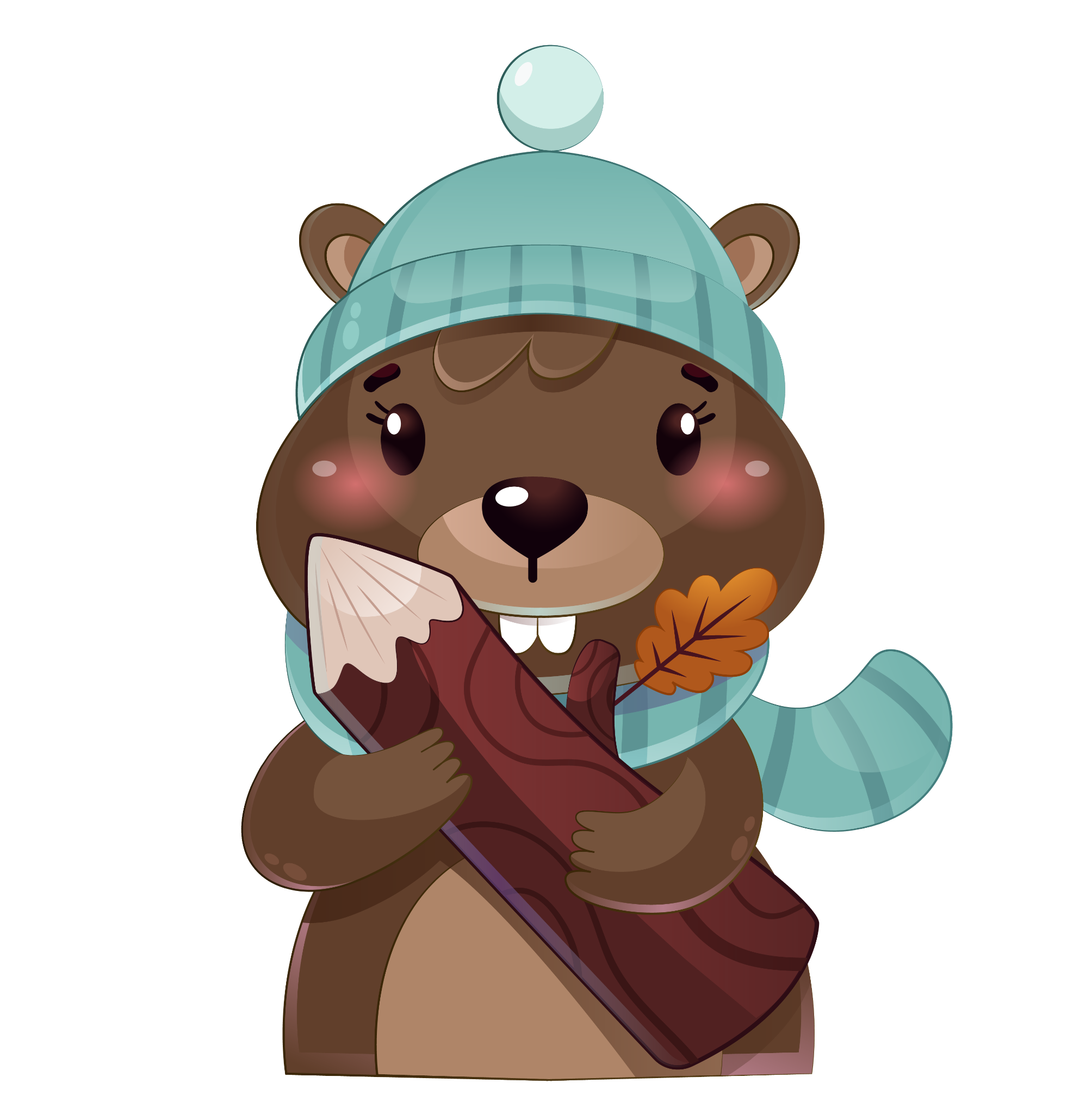 2
3
4
VẬN DỤNG
5
6
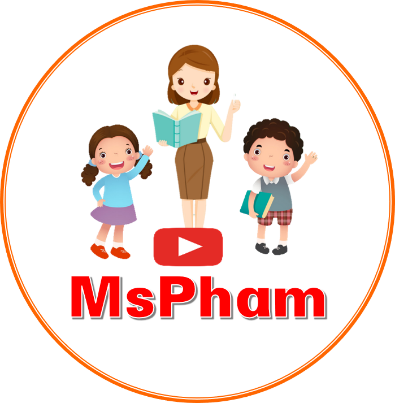 Ms Huyền Phạm
0936.082.789
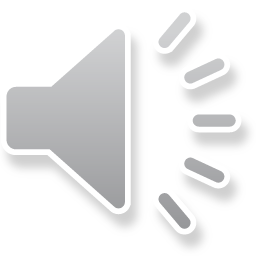 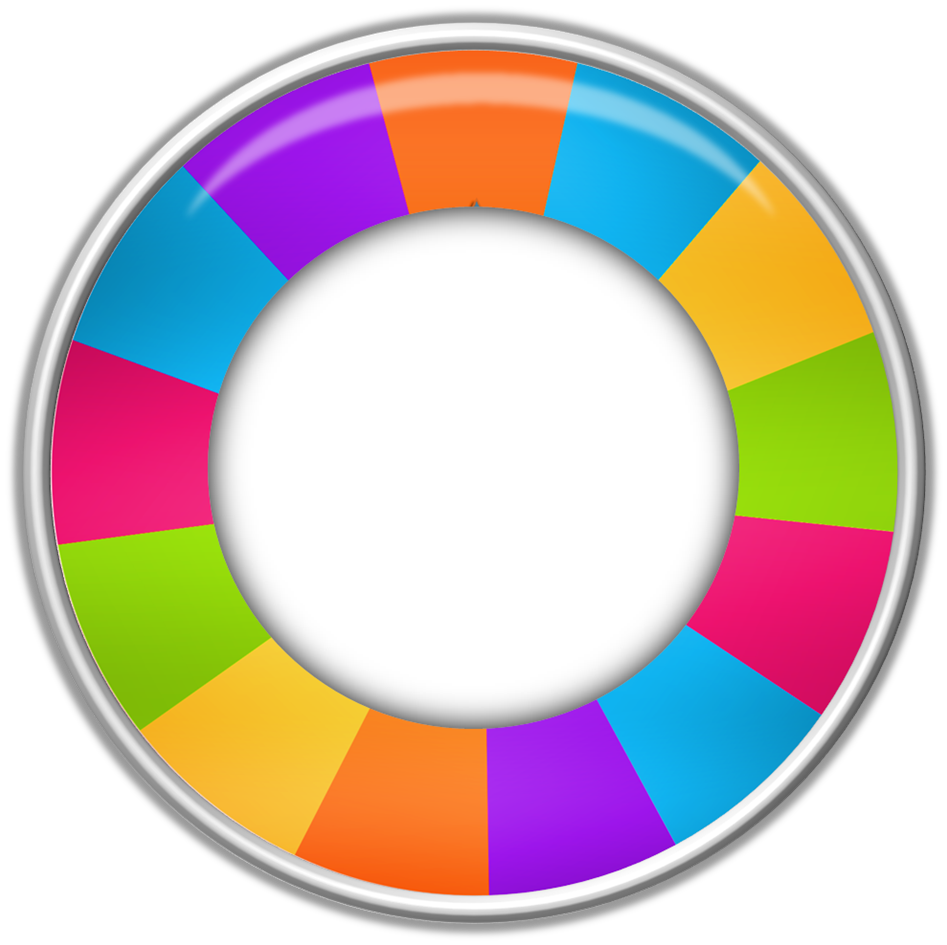 1
6
2
3
5
SPIN/STOP
VÒNG QUAY BẤT NGỜ
4
4
5
2
3
1
3
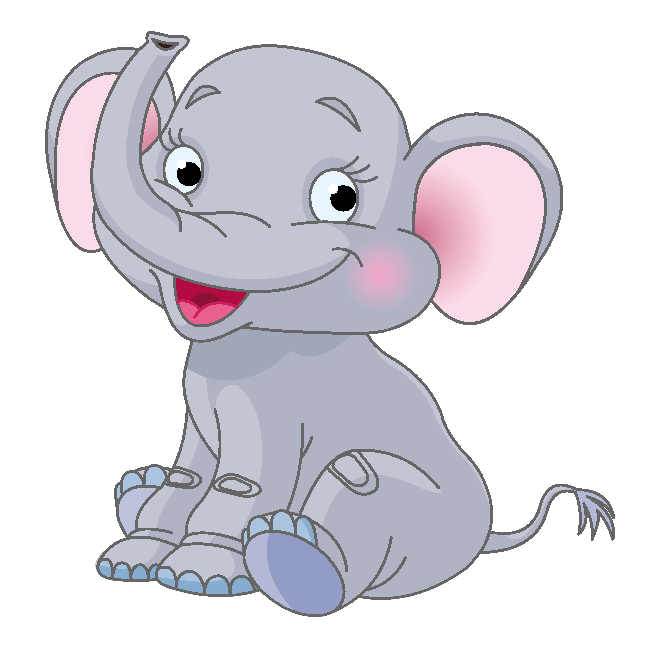 4
6
2
5
0
1
6
THE END
[Speaker Notes: Ms Huyền Phạm - 0936.082.789 – YOUTUBE: MsPham.  Facebook: Dạy và học cùng công nghệ.]
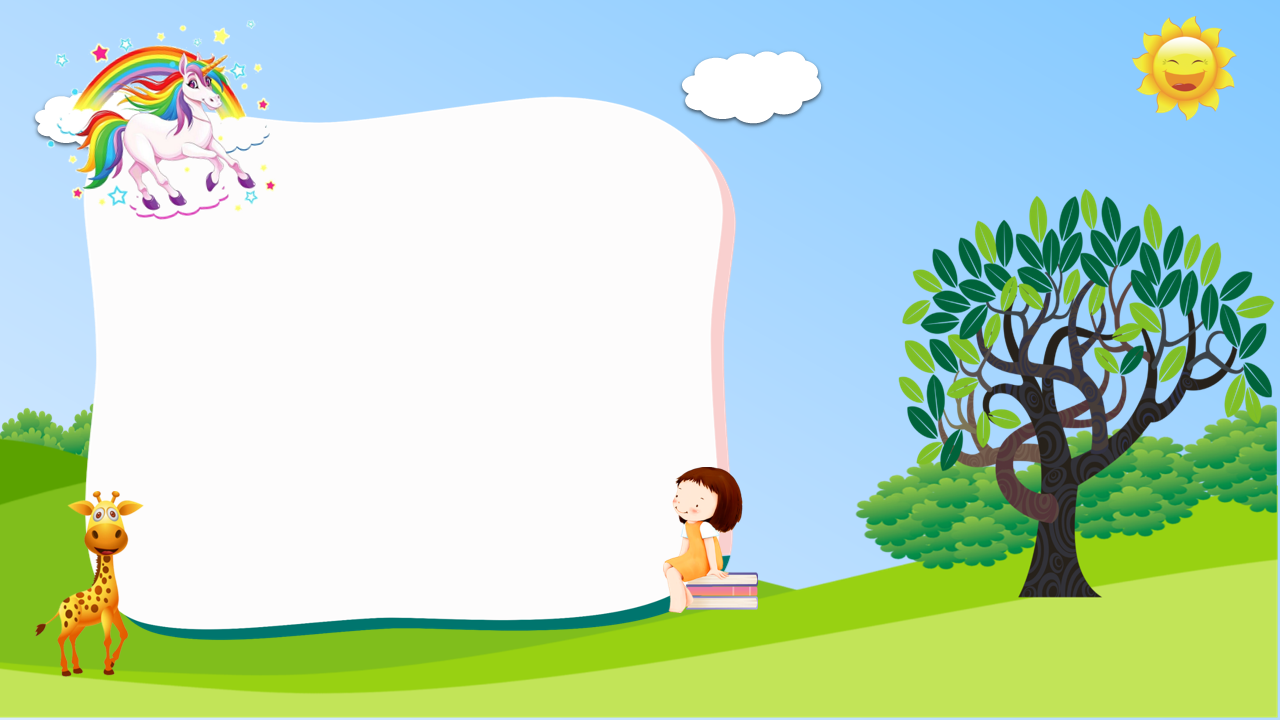 Điền số thích hợp:
98 …65 > 98 865
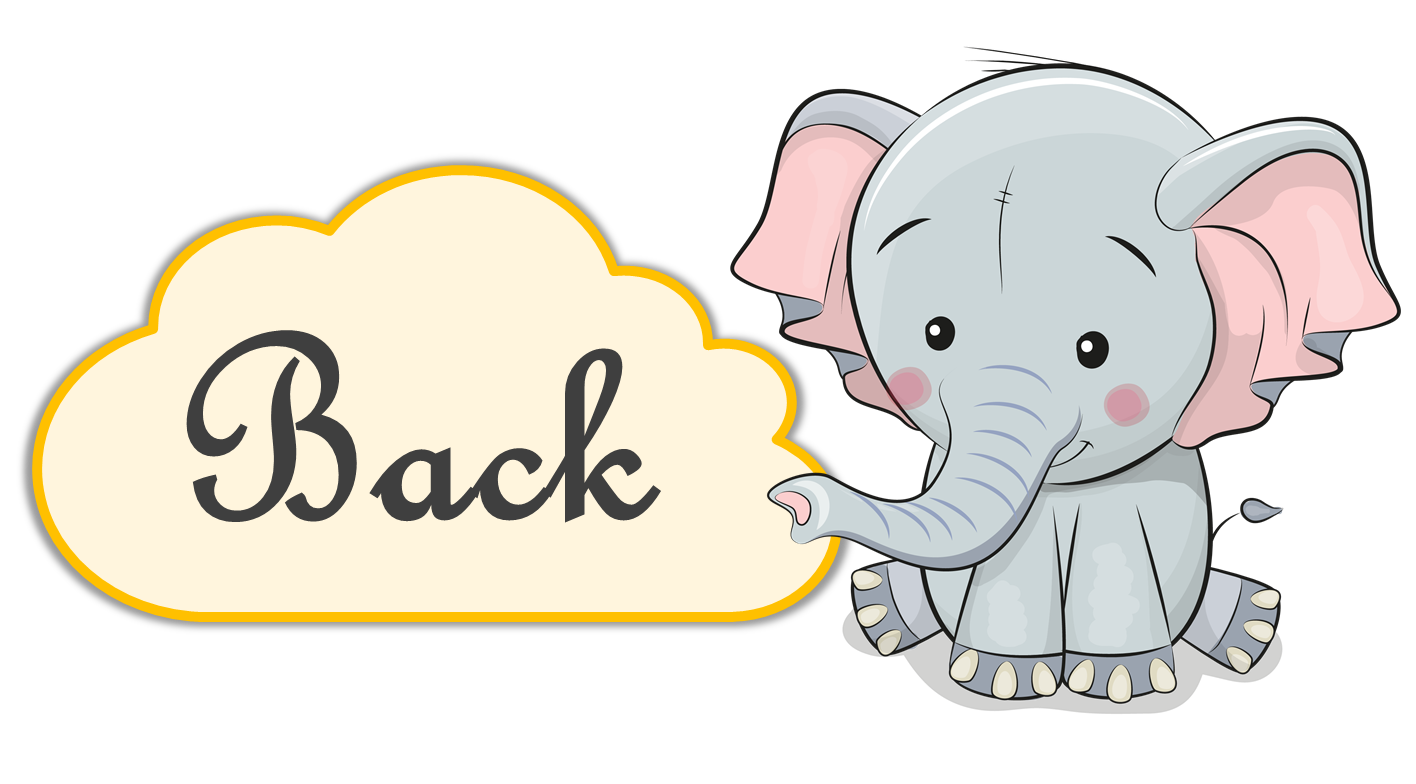 [Speaker Notes: Ms Huyền Phạm - 0936.082.789 – YOUTUBE: MsPham.  Facebook: Dạy và học cùng công nghệ.]
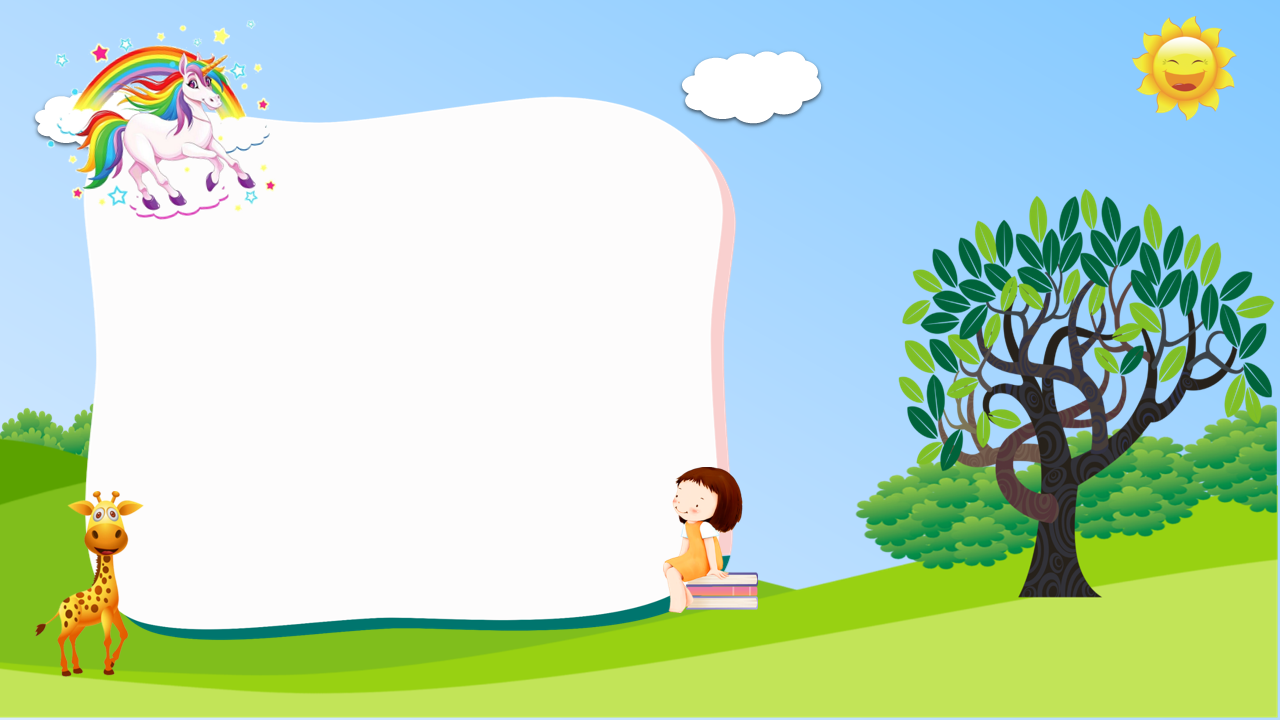 <
Điền dấu thích hợp:
>
15 759 … 15 700 + 59
=
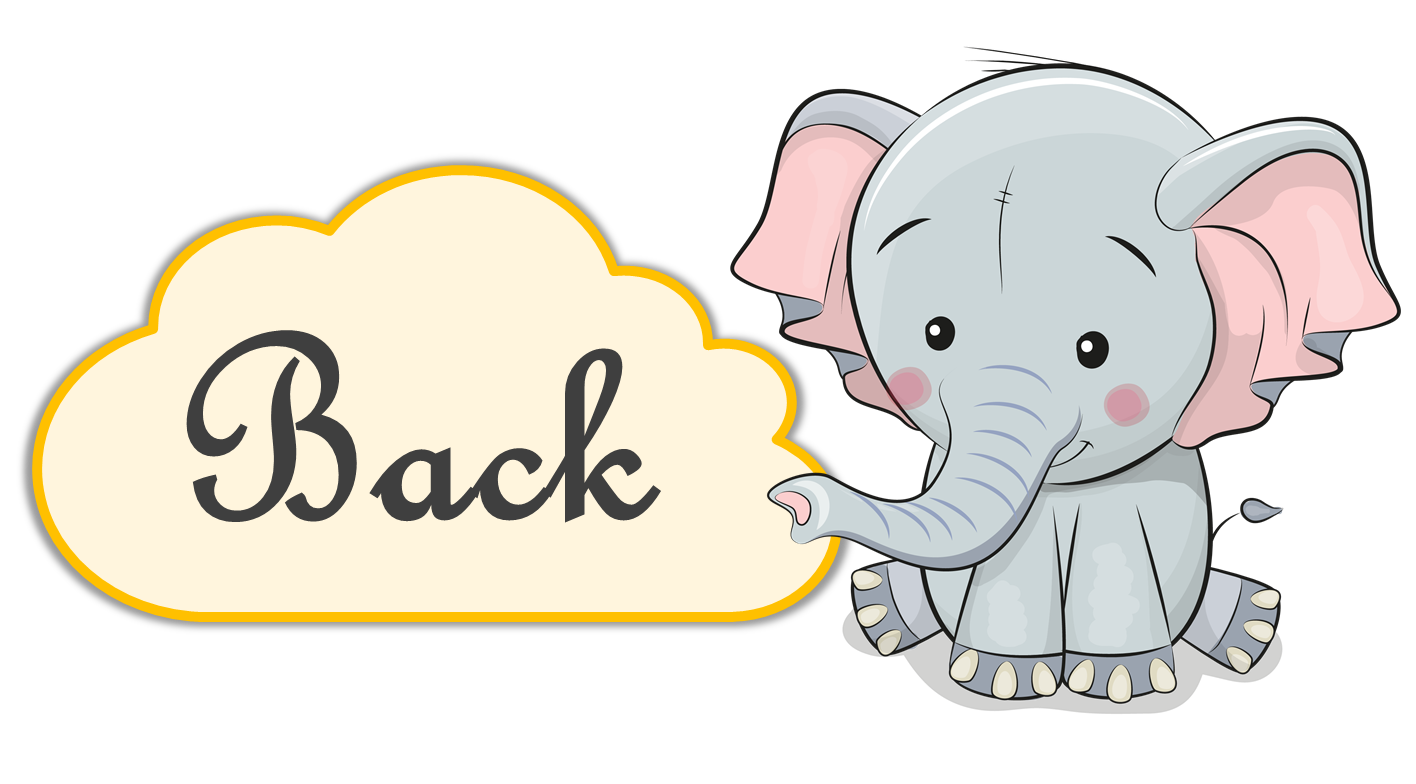 [Speaker Notes: Ms Huyền Phạm - 0936.082.789 – YOUTUBE: MsPham.  Facebook: Dạy và học cùng công nghệ.]
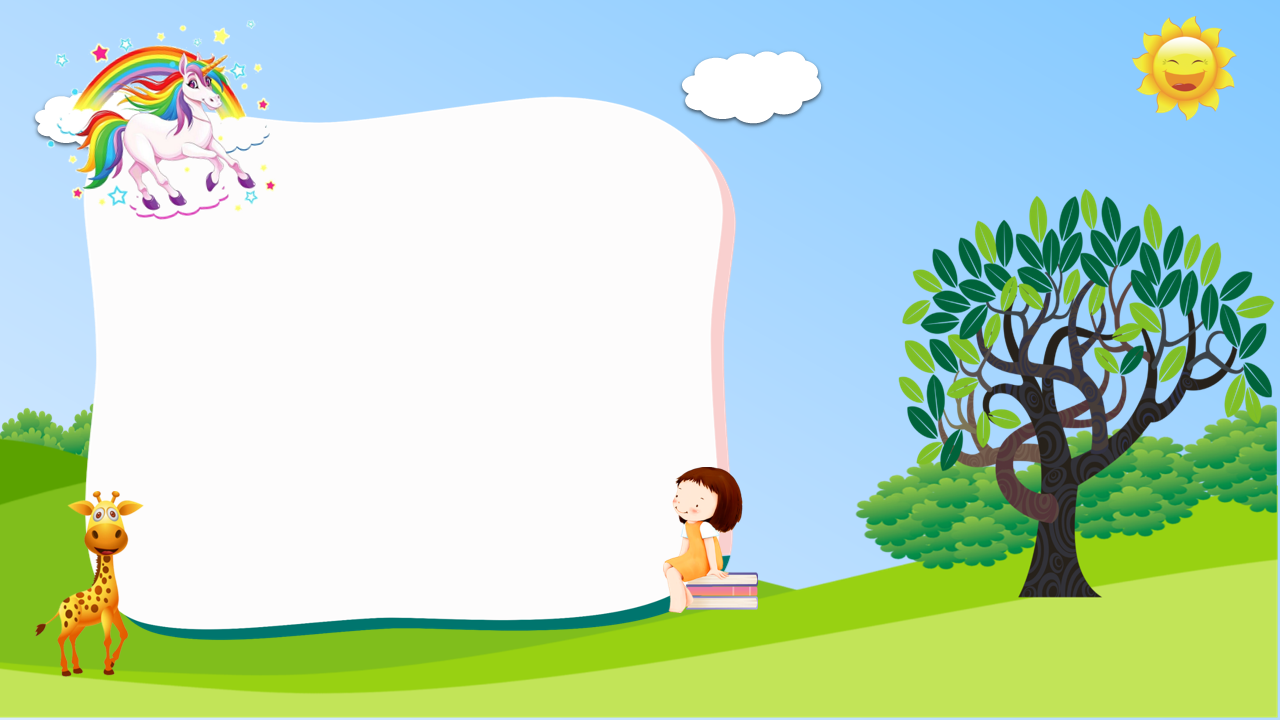 ĐÚNG
16 954 = 16 900 + 900 + 54
Đây là cách viết đúng hay sai?
SAI
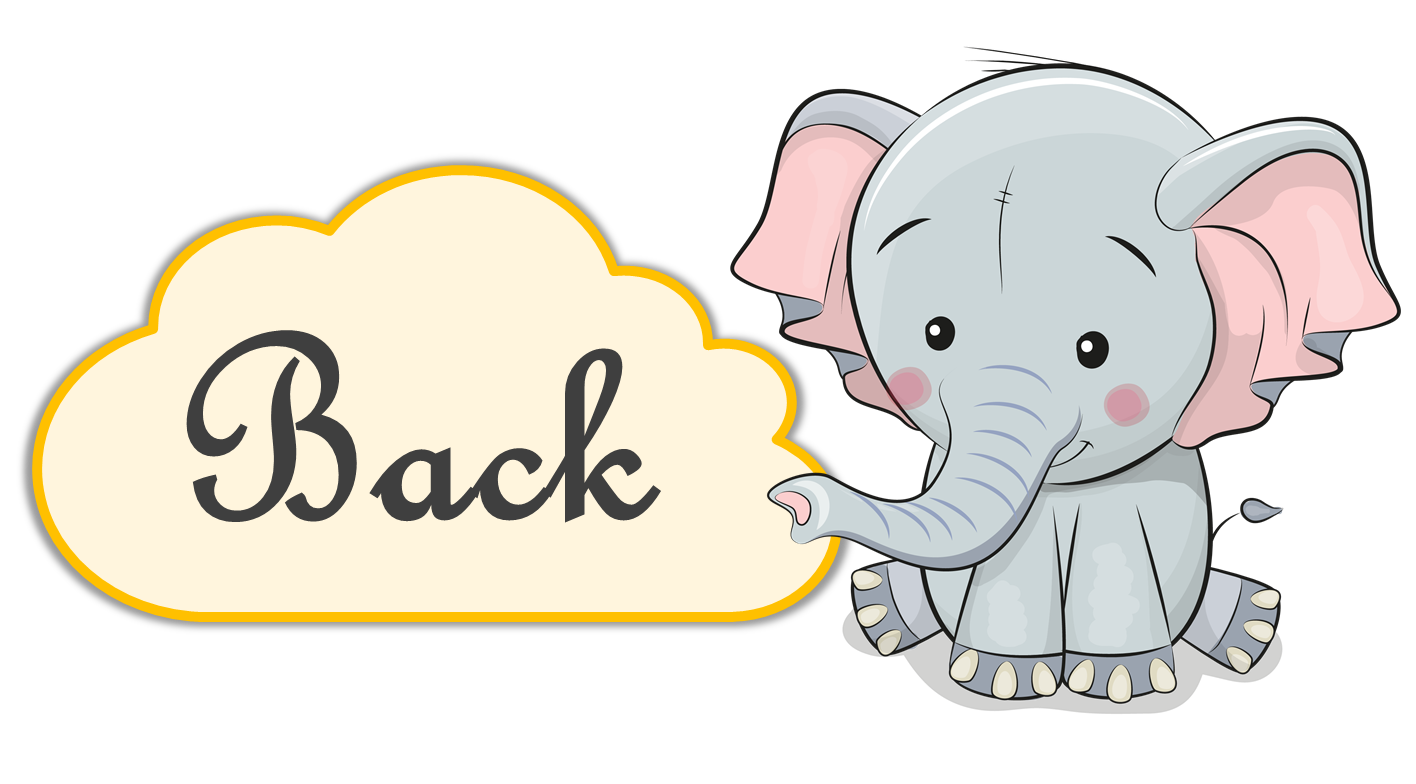 [Speaker Notes: Ms Huyền Phạm - 0936.082.789 – YOUTUBE: MsPham.  Facebook: Dạy và học cùng công nghệ.]
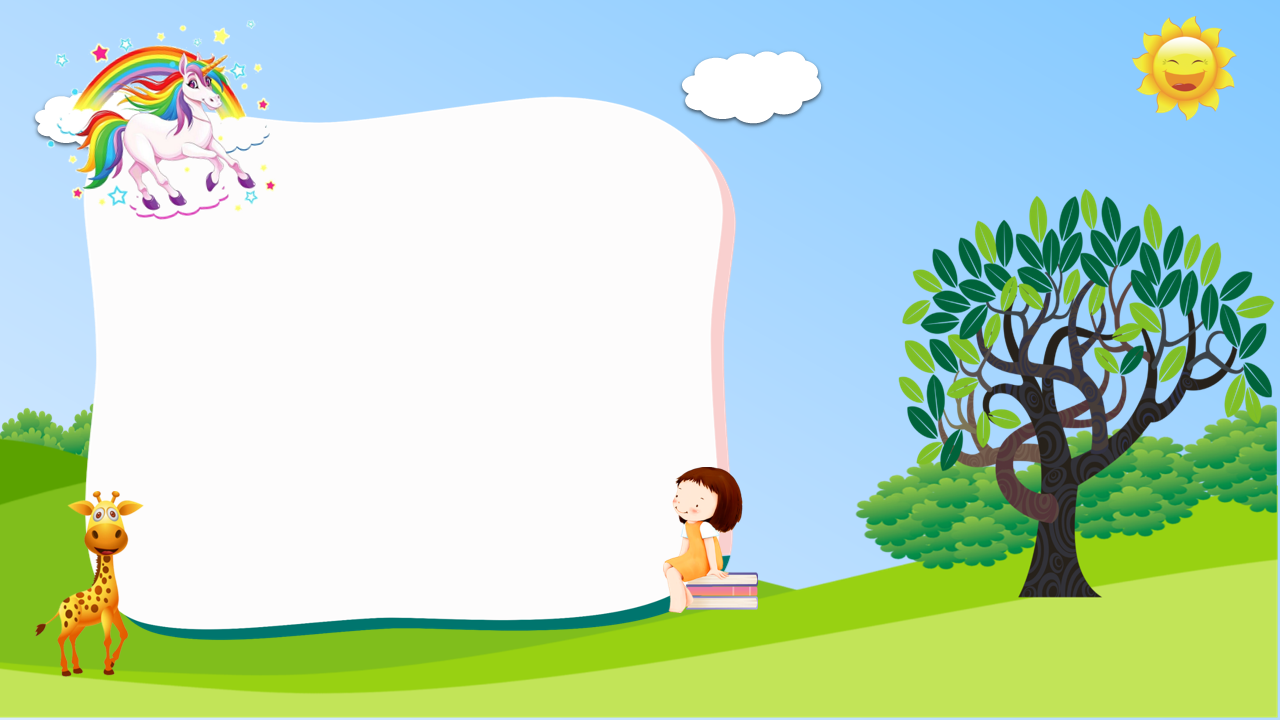 Tìm số lớn nhất có 5 chữ số, biết rằng 5 số đó phải khác nhau
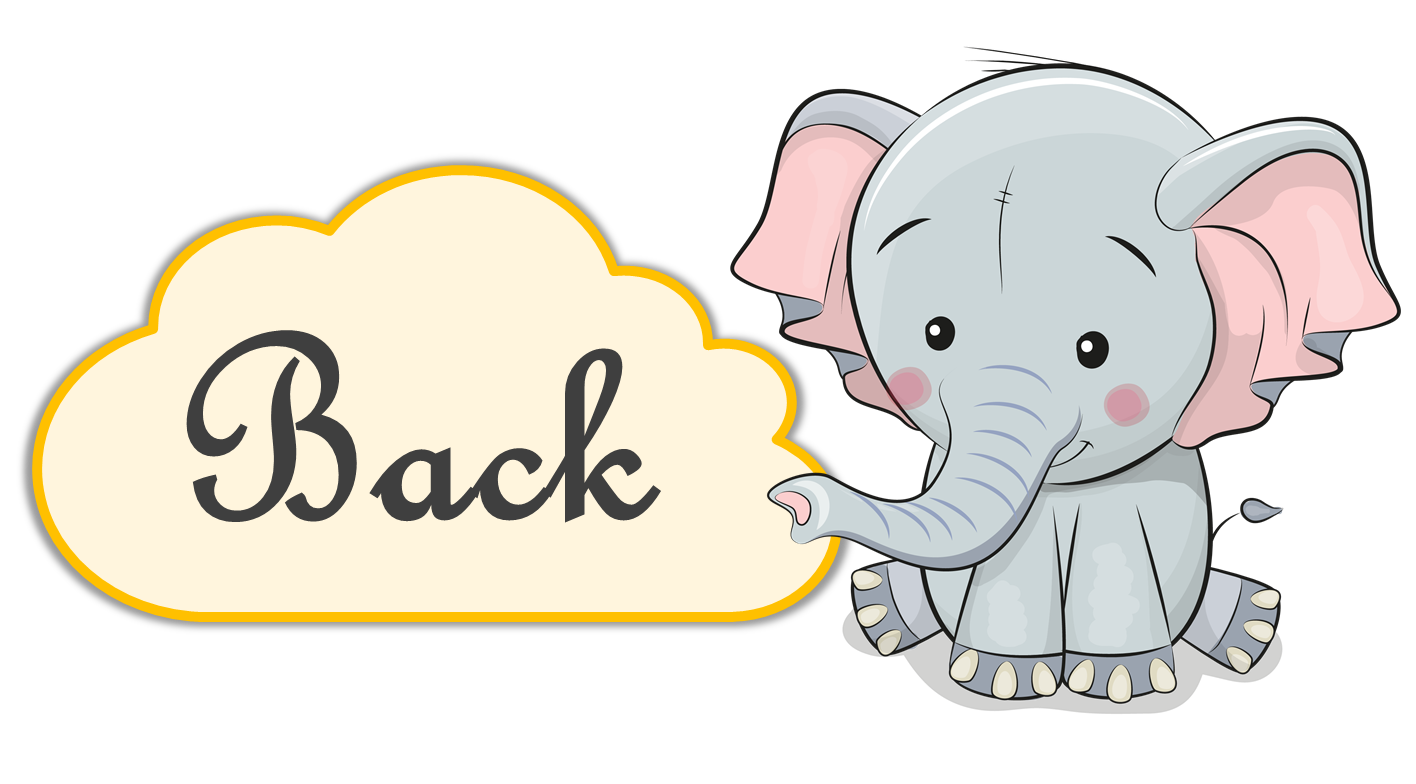 [Speaker Notes: Ms Huyền Phạm - 0936.082.789 – YOUTUBE: MsPham.  Facebook: Dạy và học cùng công nghệ.]
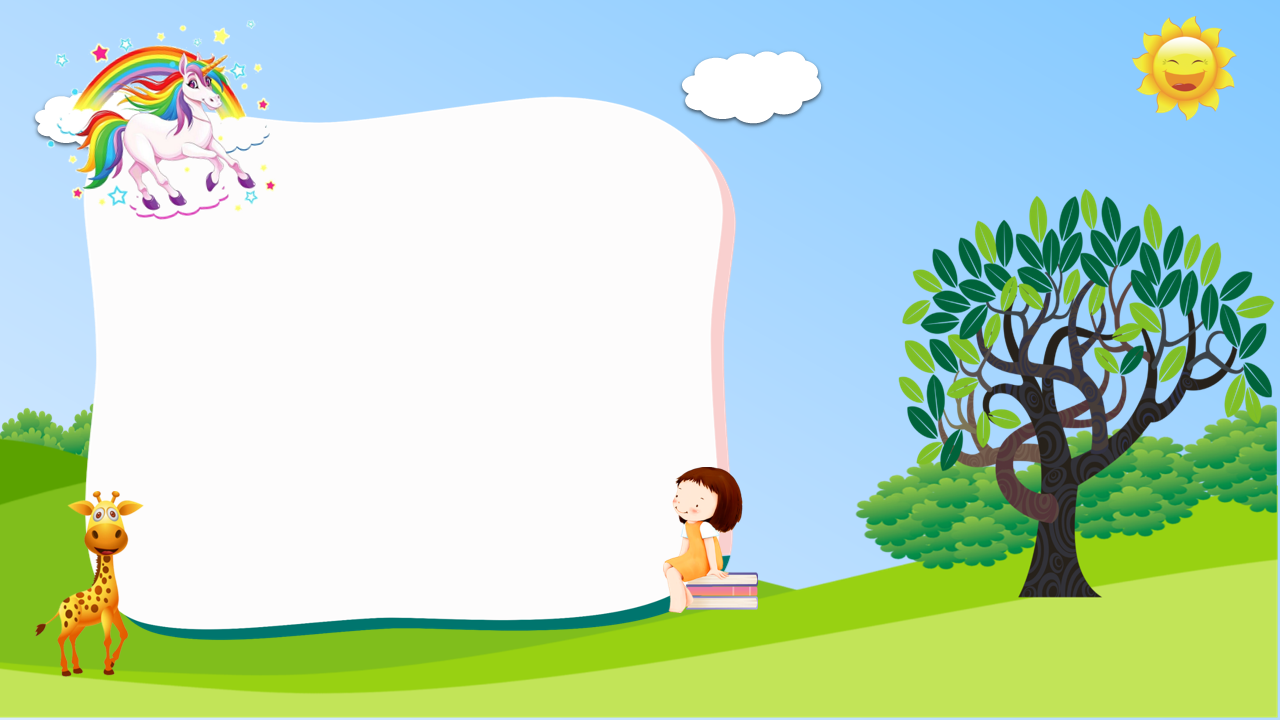 6 000
Điền số thích hợp:
76 780 = 70 000 + … + 700 + 80
7 000
700
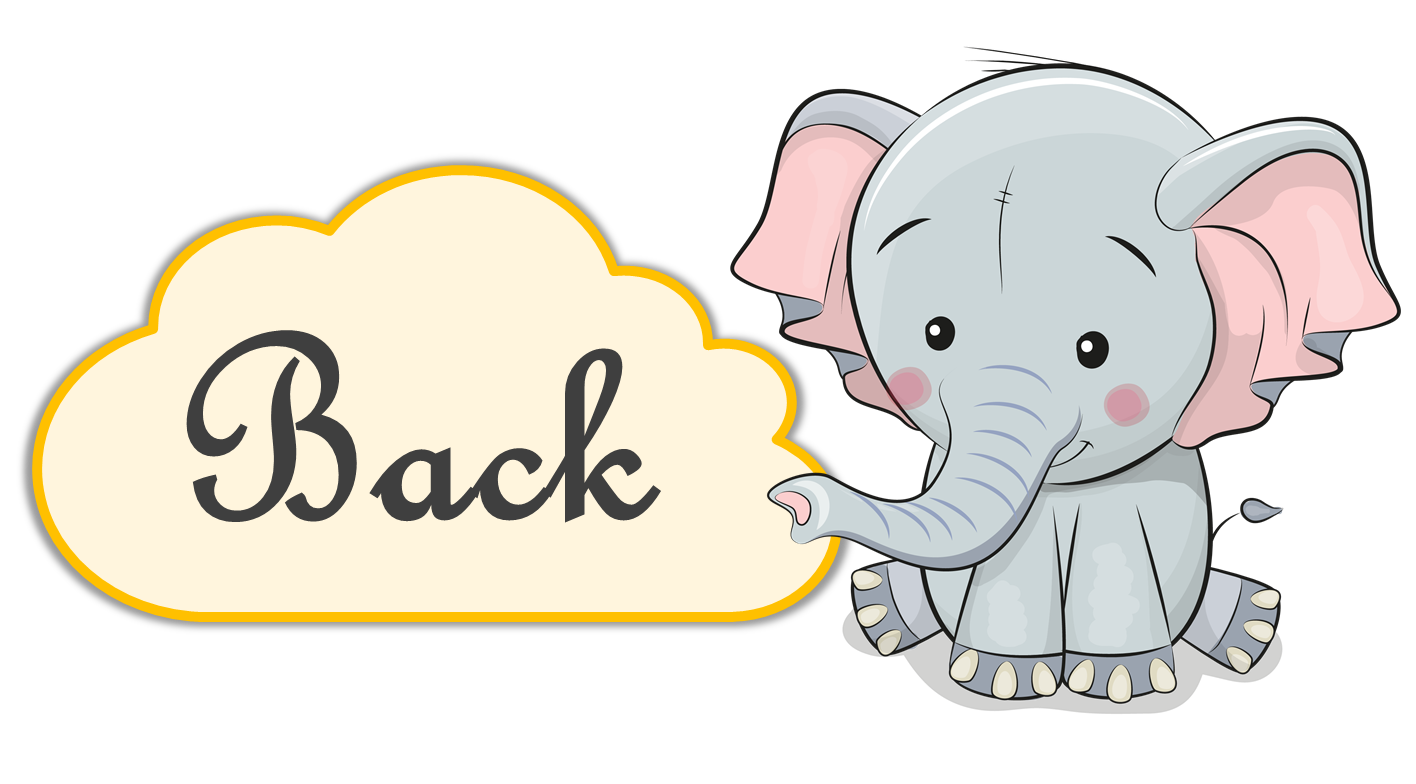 [Speaker Notes: Ms Huyền Phạm - 0936.082.789 – YOUTUBE: MsPham.  Facebook: Dạy và học cùng công nghệ.]
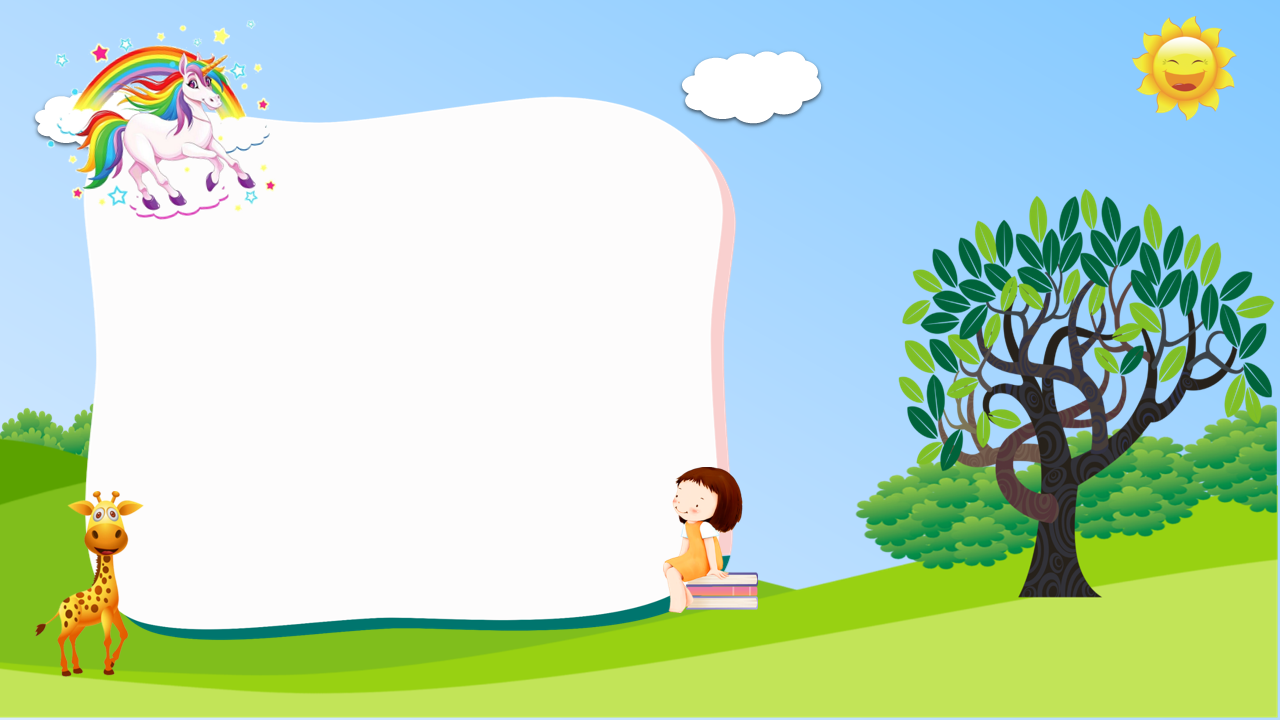 … là số lẻ bé nhất có 5 chữ số khác nhau
10 235
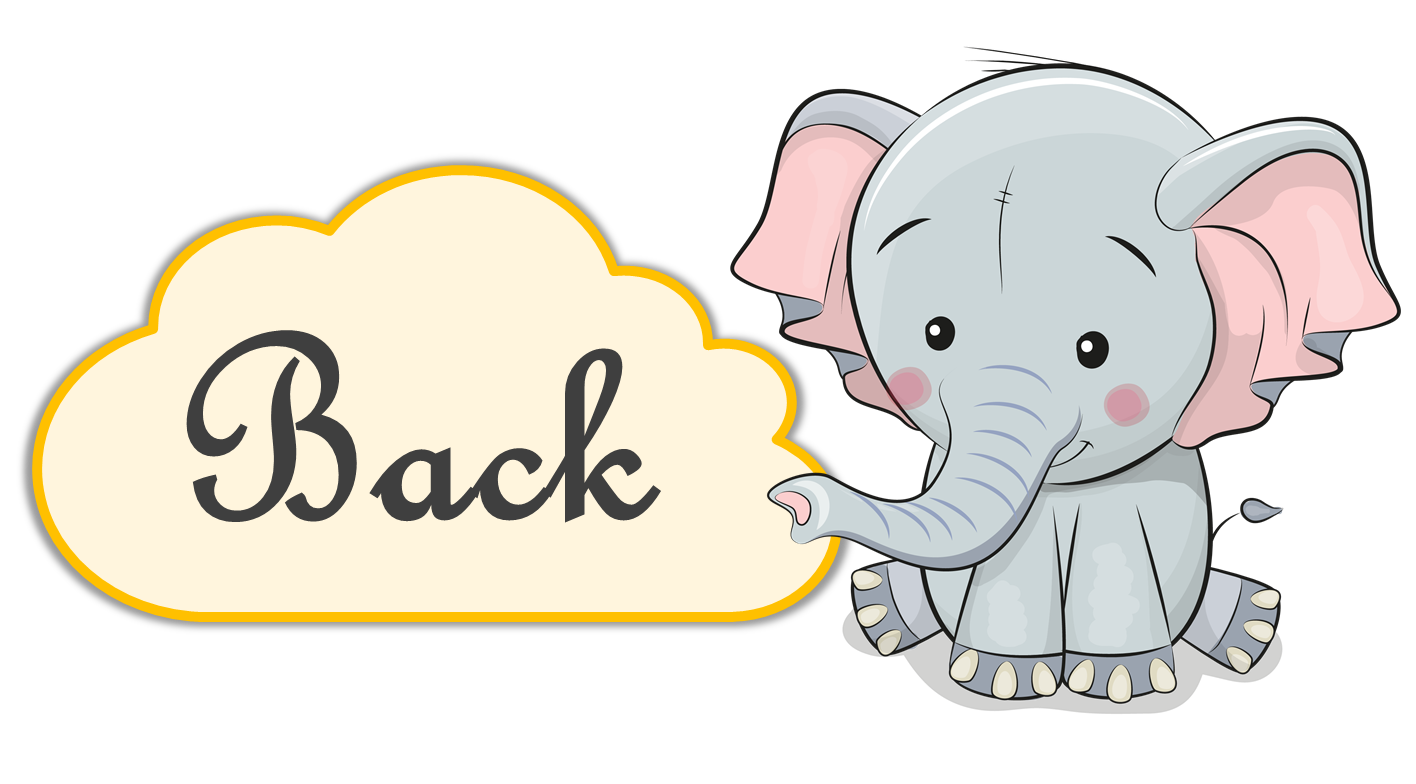 [Speaker Notes: Ms Huyền Phạm - 0936.082.789 – YOUTUBE: MsPham.  Facebook: Dạy và học cùng công nghệ.]
1
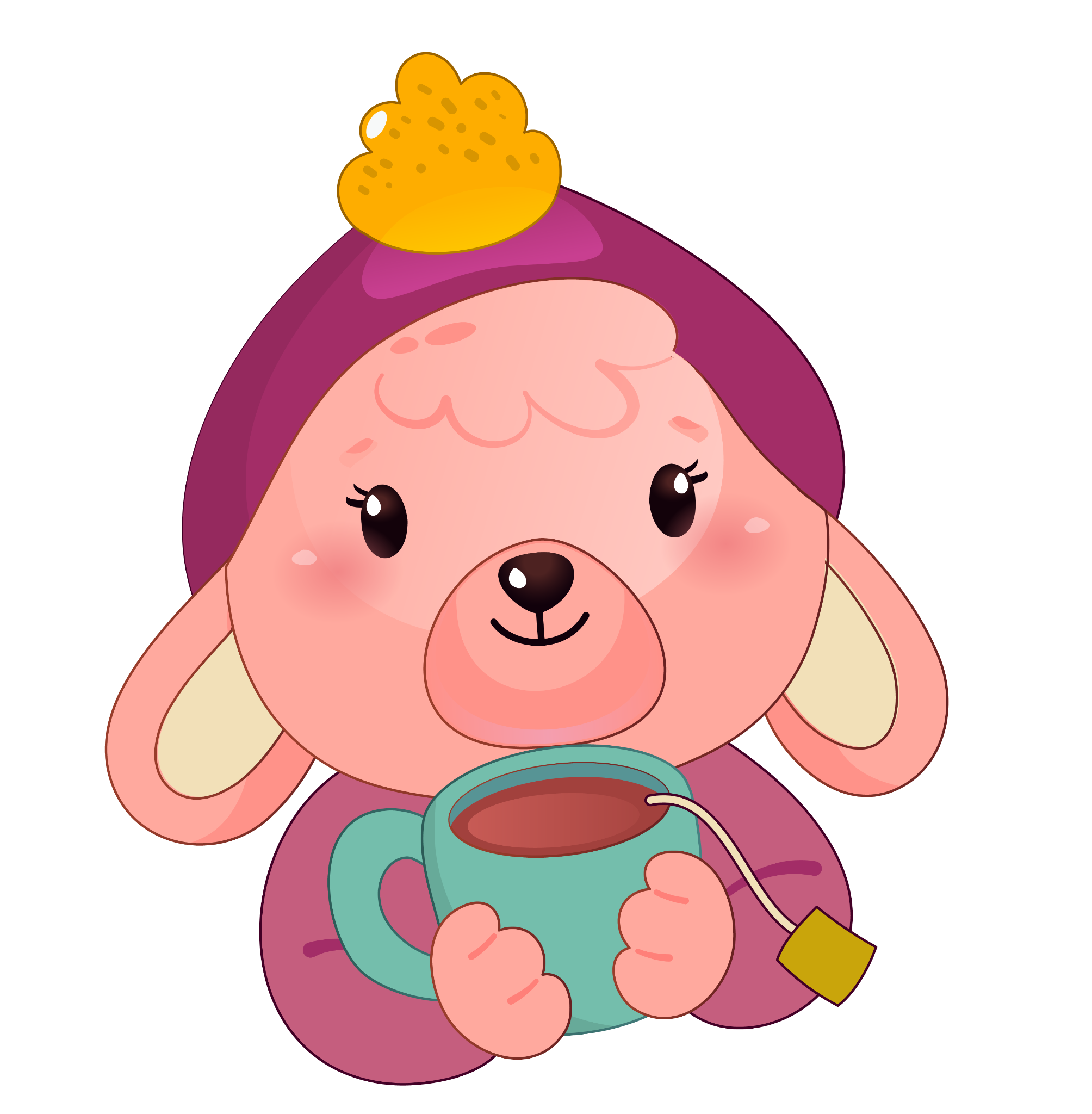 2
3
4
TạM biệt !
5
6